RESULTADOS EM IMAGENS
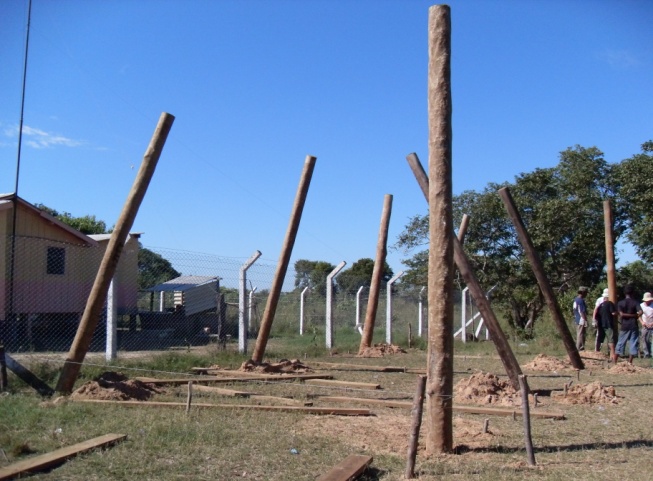 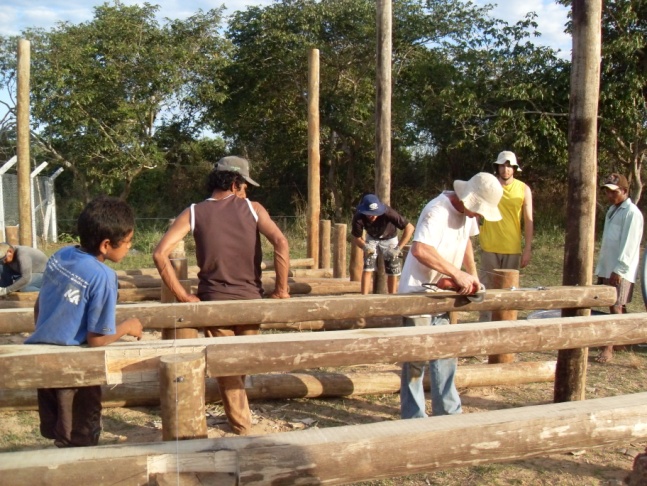 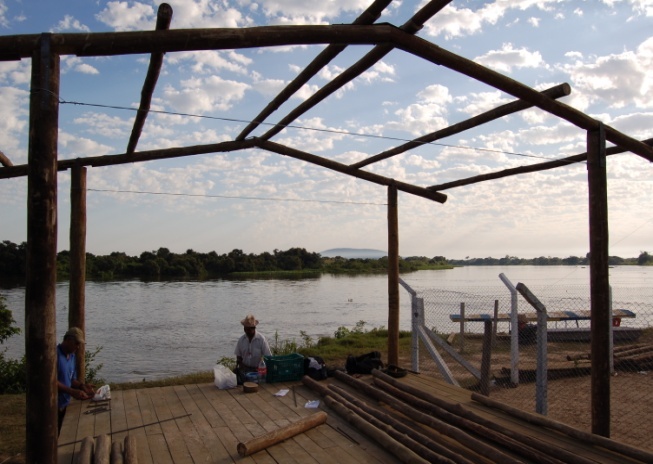 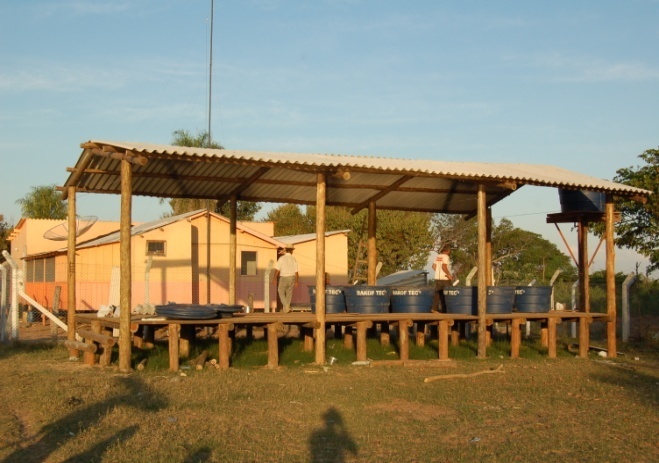 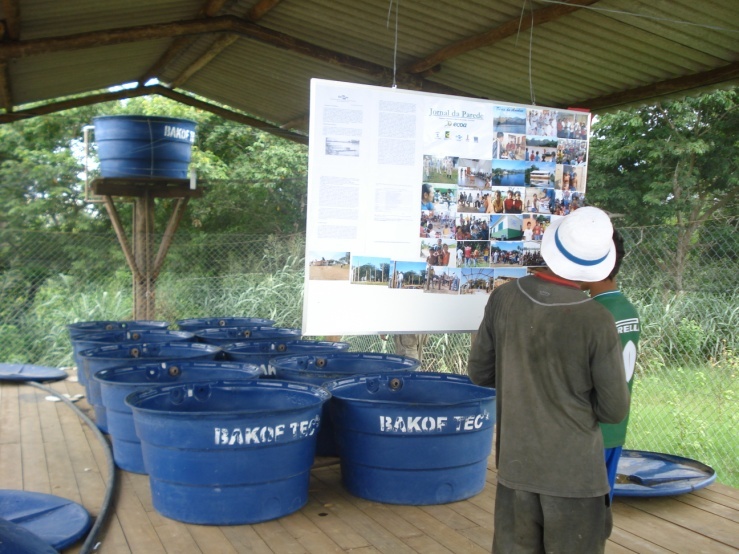 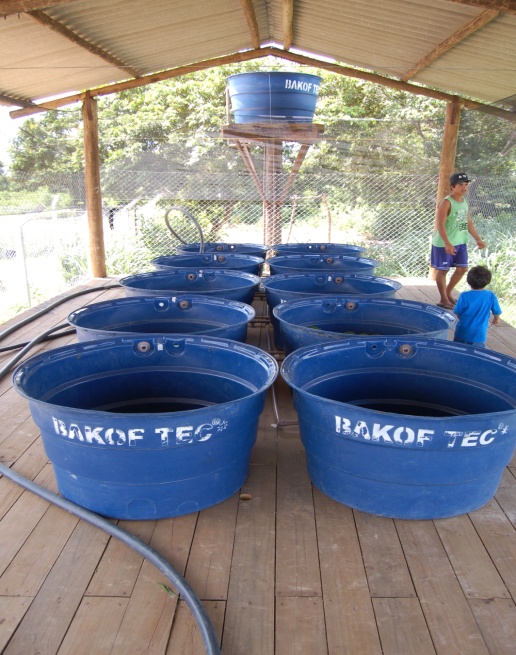 “Entreposto de manejo e comercialização de iscas vivas”  - processo de construção.
Saúde, atendimentos e treinamentos
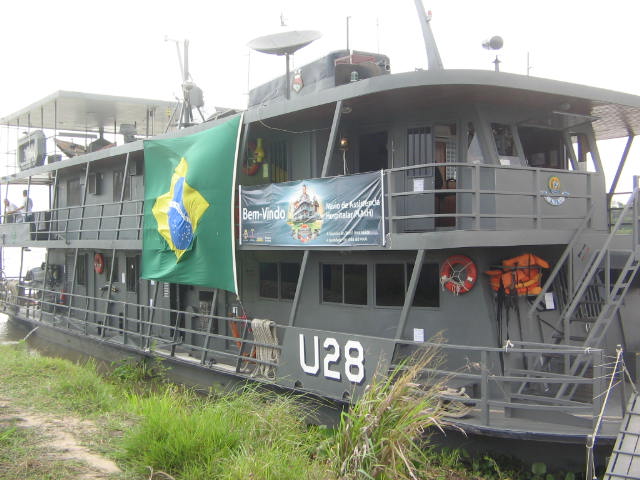 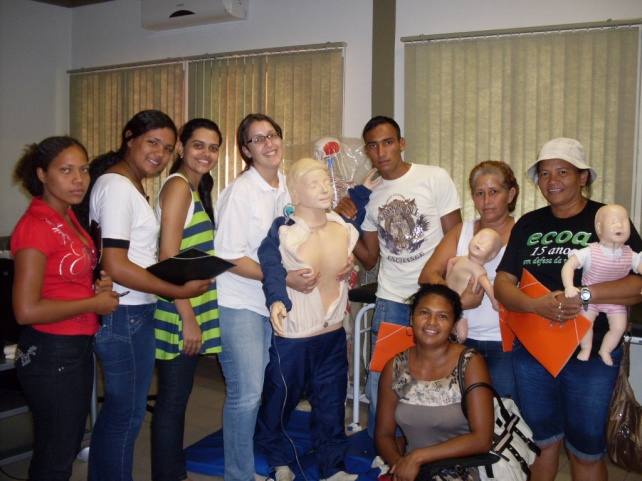 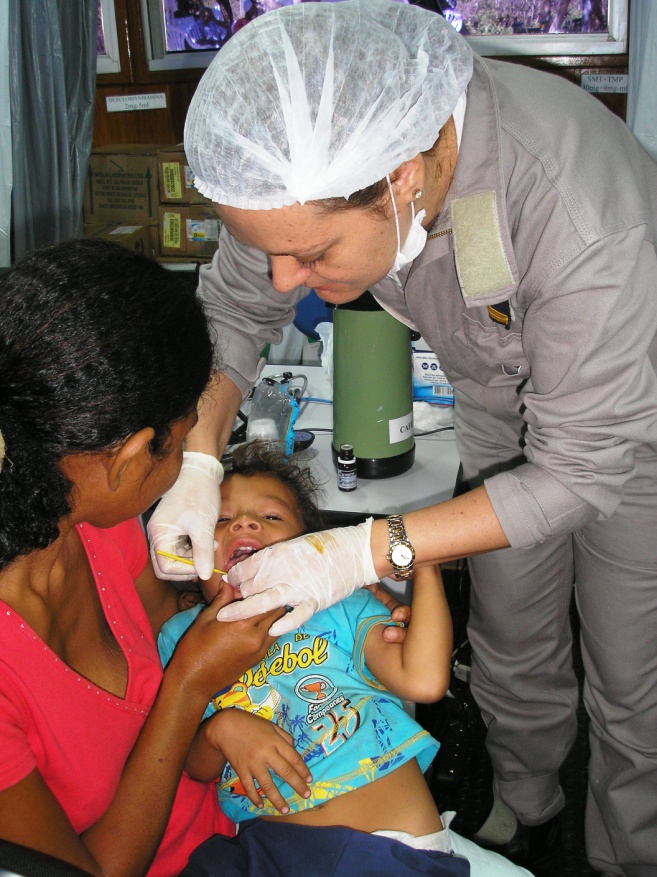 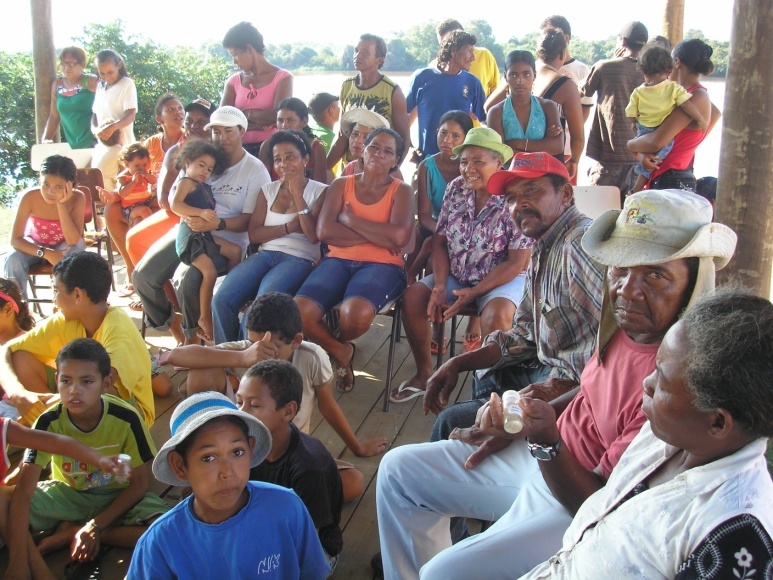 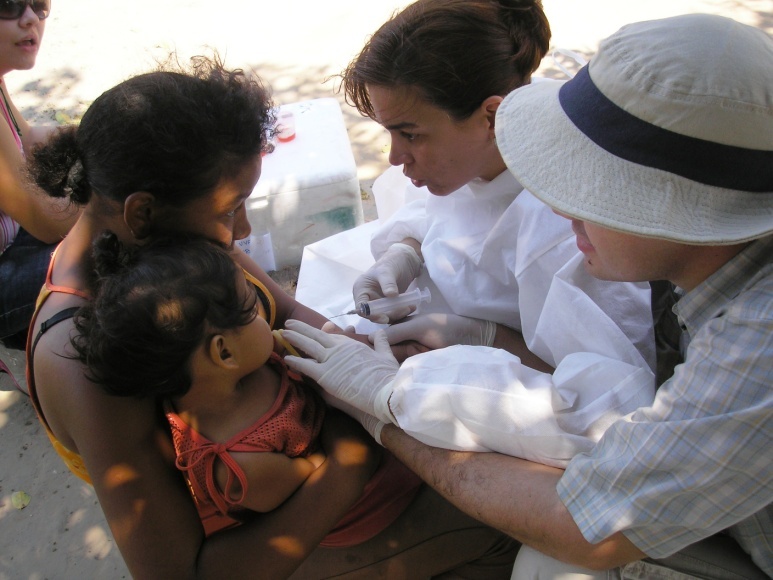 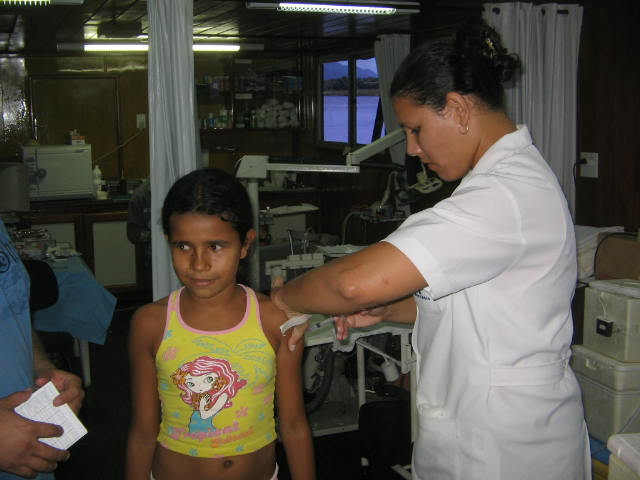 Educação & Construção de capacidades
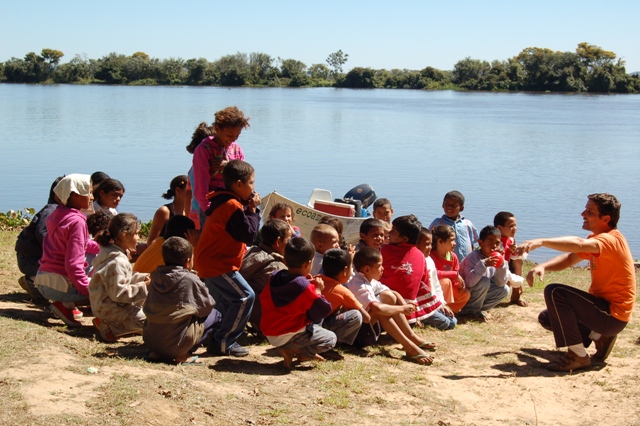 1
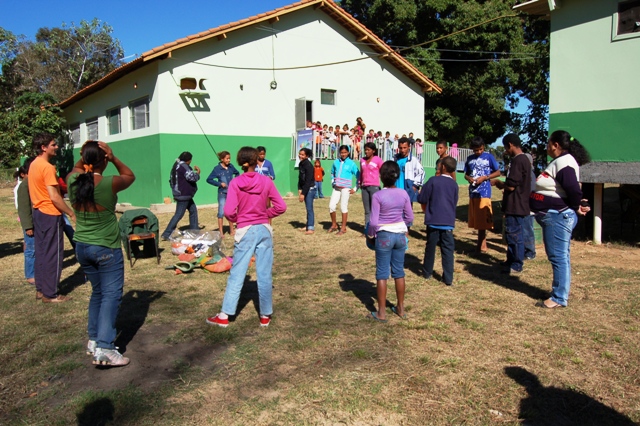 2
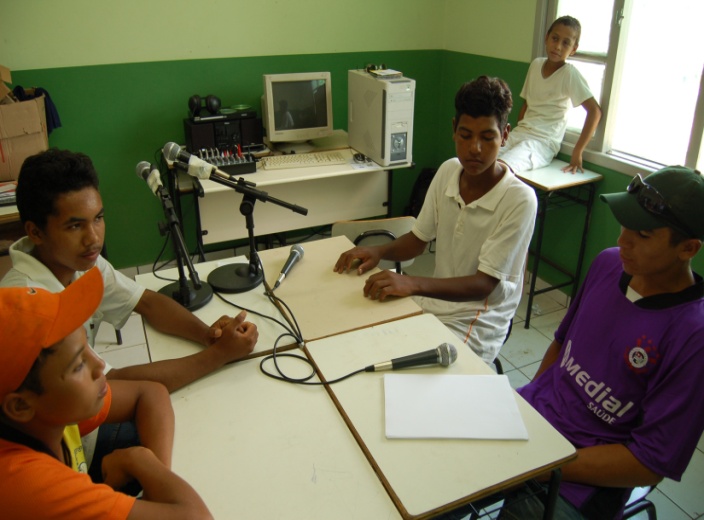 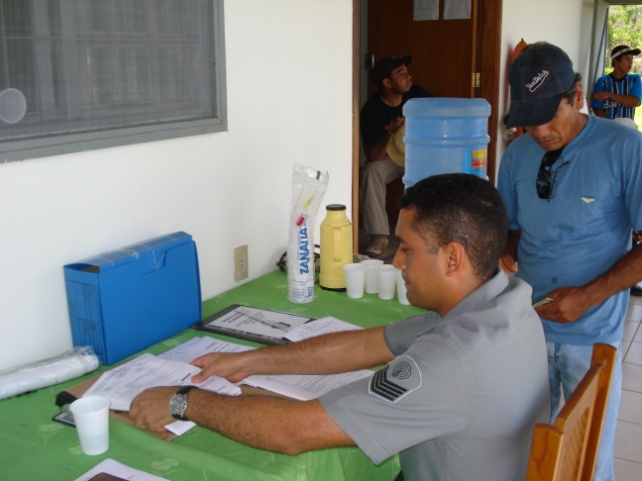 3
4
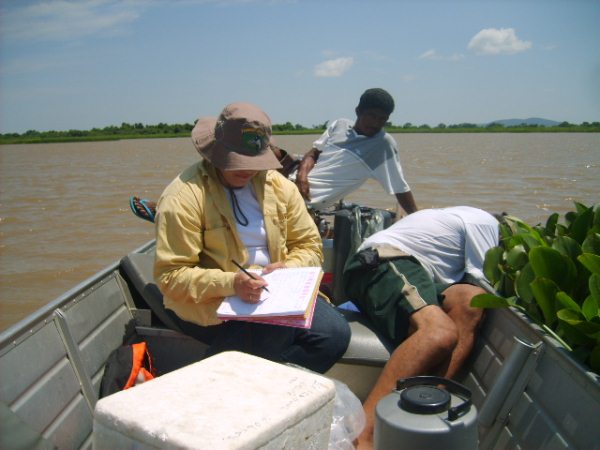 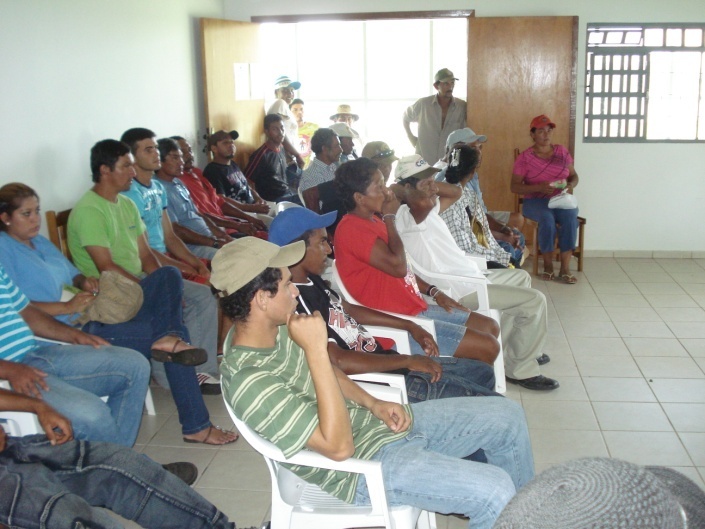 5
6
Fotos: 1 e 2- Workshop com estudantes; 3- Radio comunitária; 4- Curso de piloteiro (Arraes); 5- Pesquisa com iscas vivas; 6- Associação
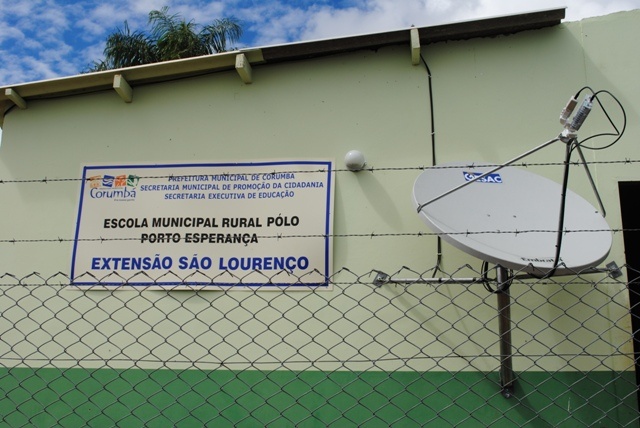 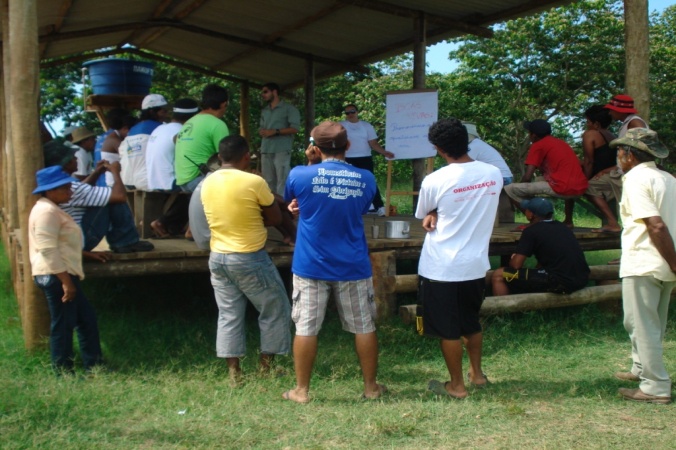 1
2
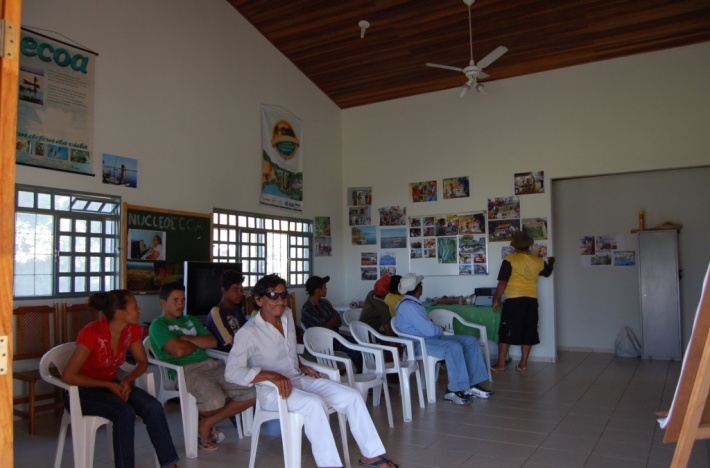 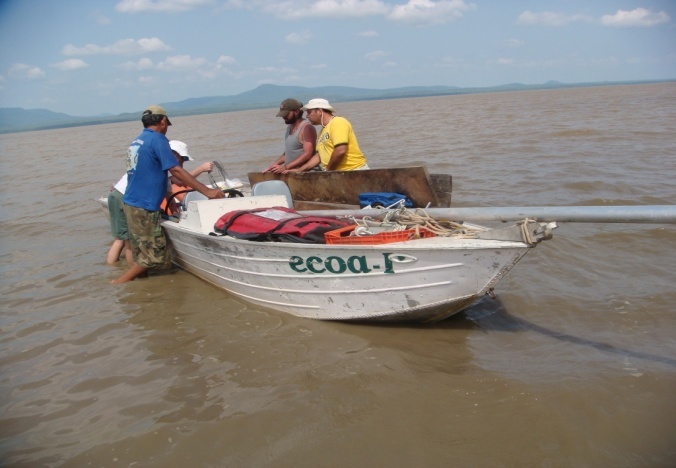 3
4
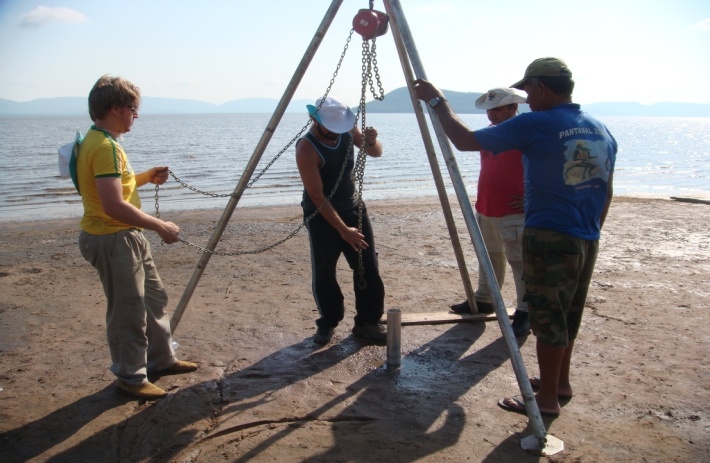 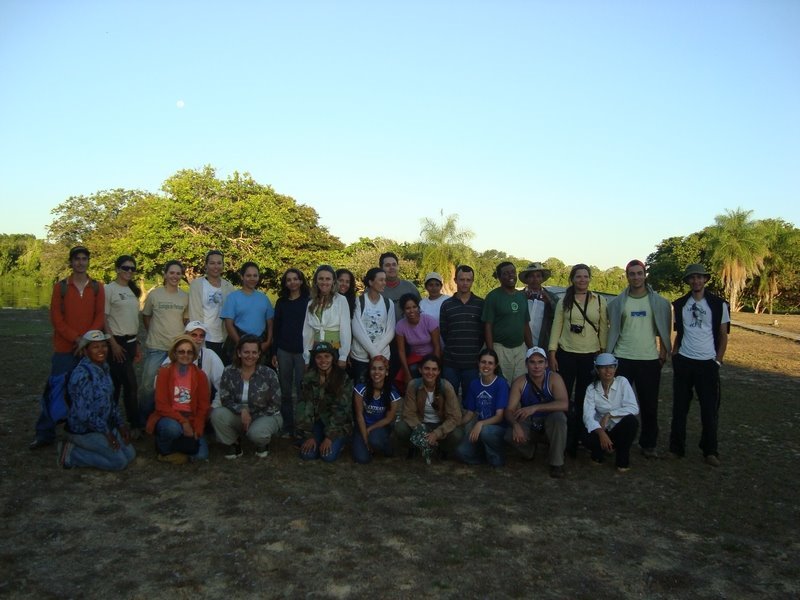 6
5
Fotos:1- GESAC Antena; 2- Manejo de iscas vivas; 3- Reunião da Associação; 4 e 5- Estudos sobre a Geomorfologia do Pantanal; 6- Curso de campo da UFMS.